Skriva mejl och bifoga fil
Funk-IT Lyftet
28 juni 2021
Start
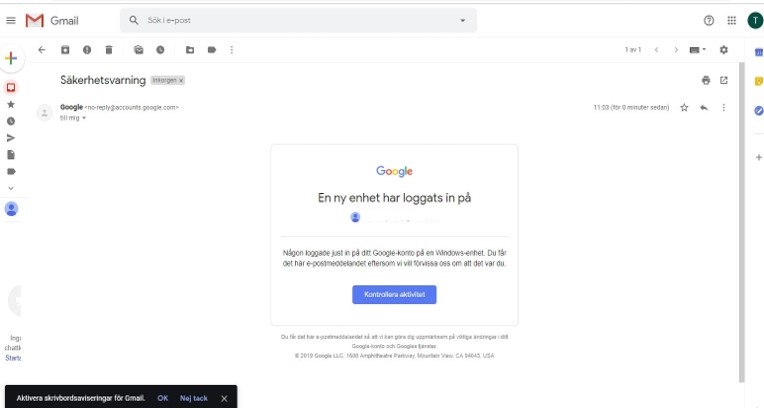 För att skriva och skicka ett mejl, klicka med muspekaren på + symbolen.
Sida 2
Öppna nytt mejl
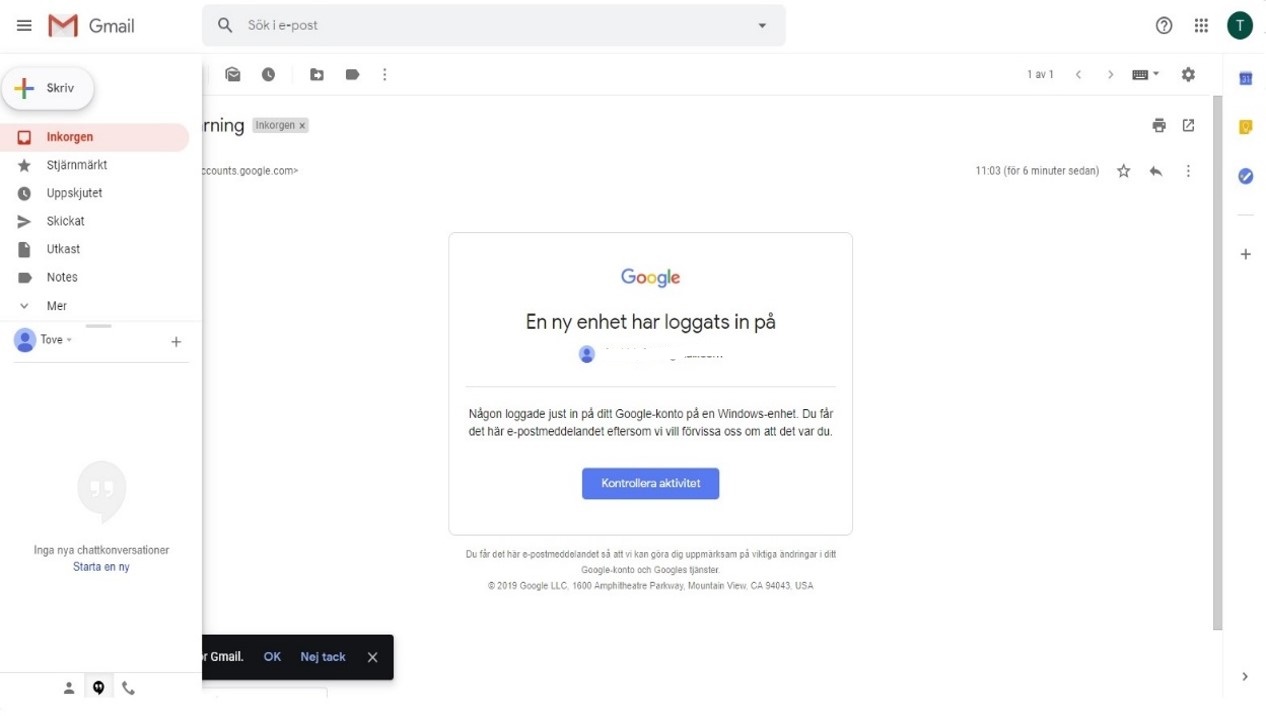 Flera val visas i sidomenyn nedan.
Klicka på Skriv.
Sida 3
Nytt meddelande
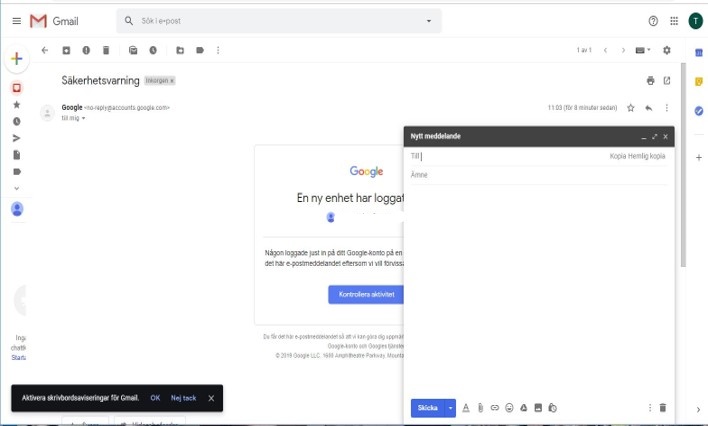 Ett mejldokument kommer upp.
Skriv mottagarens mejladress i fältet Till.
Skriv vad mejlet handlar om i fältet Ämne.
För att bifoga en bild eller en fil (dokument), klicka på gemet.
Sida 4
Välj fil
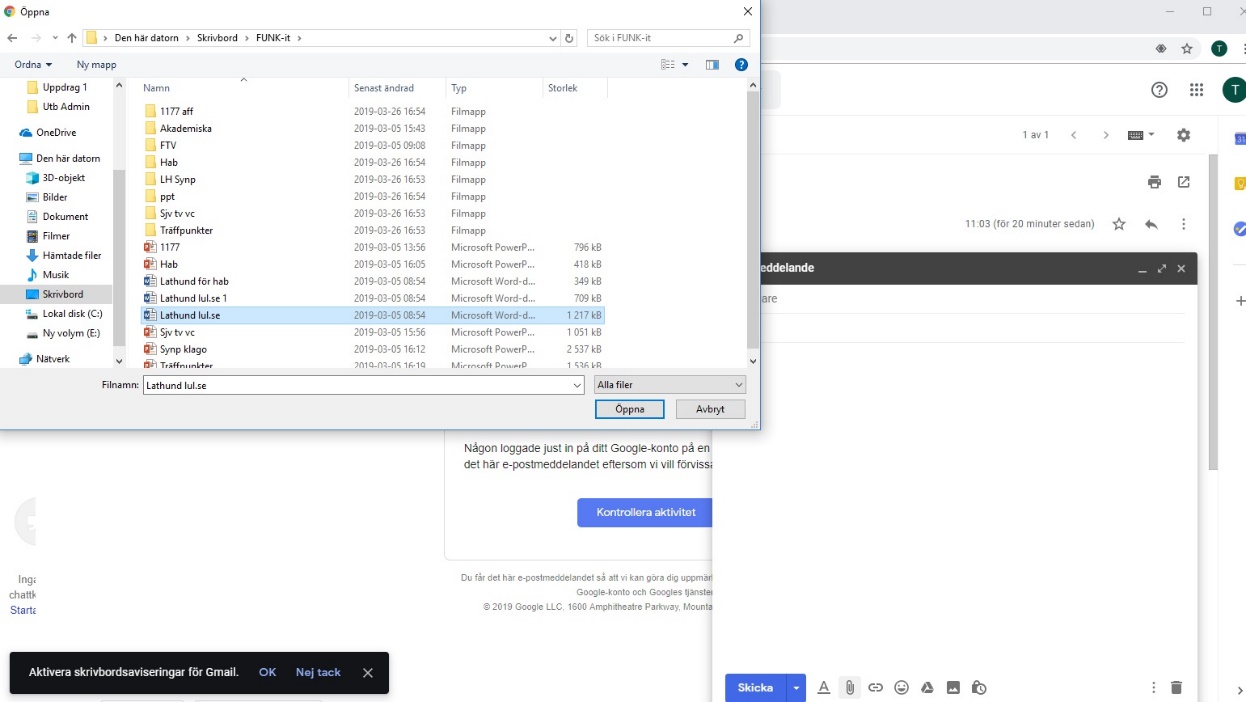 En dialogruta kommer fram.
Leta reda på den fil eller bild du vill bifoga.
Markera den genom att klicka på  den.
Klicka på Öppna.
Sida 5
Skriv mejlet
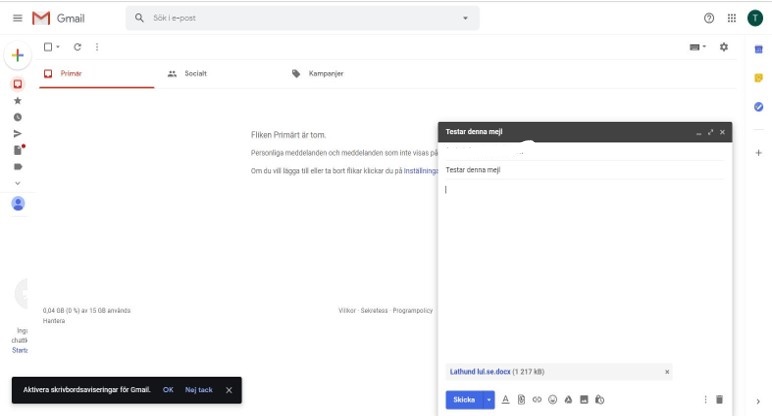 Längst ner ser du om du lyckats bifoga filen till mejlet.
När du skrivit klart mejlet klickar du på Skicka.
Sida 6
Skickat
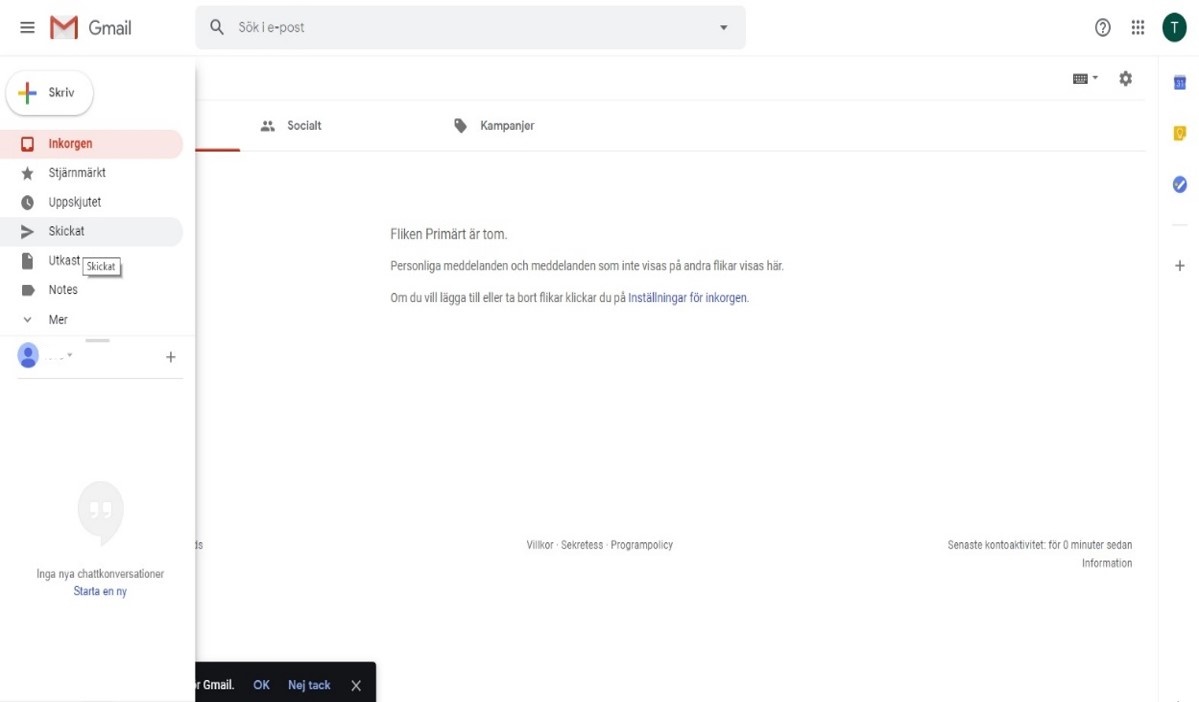 För att se om mejlet har skickats
Klicka på fliken Skickat.
Sida 7
Översikt
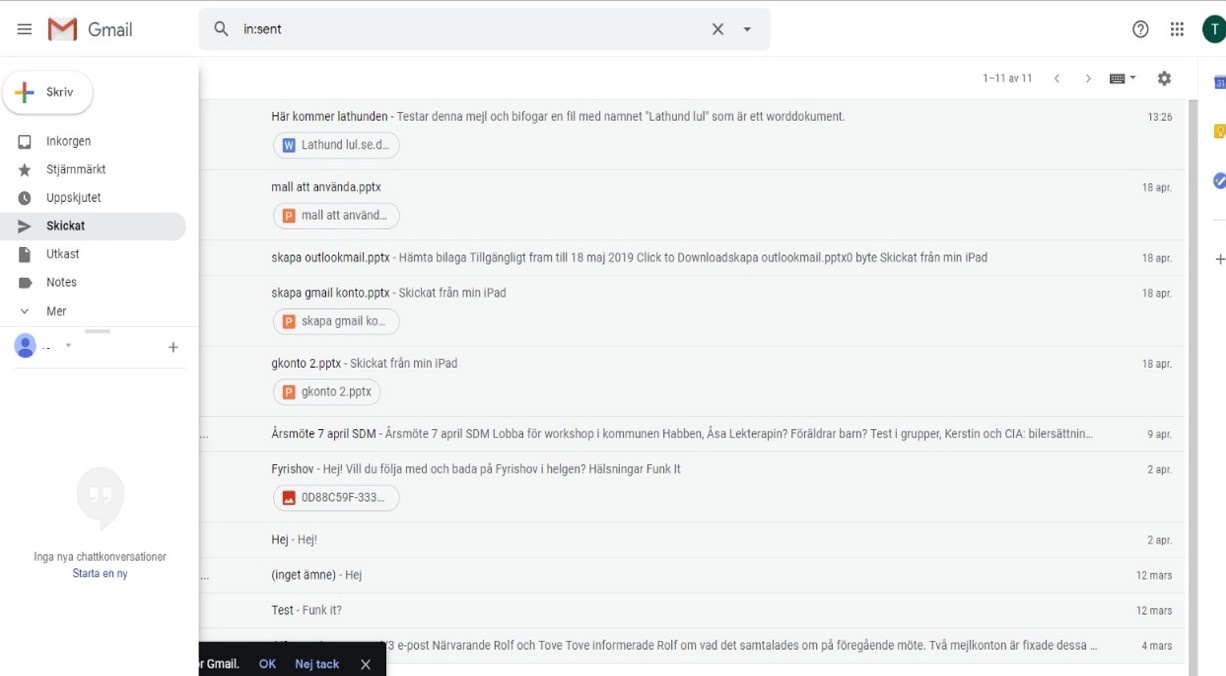 Överst syns det senaste skickade mejlet.
Sida 8
Funk-IT Lyftet är ett samarbete mellan:
Post- och Telestyrelsen
Uppsala kommun, Omsorgsförvaltningen, Socialpsykiatrin och Arbete och bostad
TIF- Träffpunkternas intresseförening
Brukarrådet- Arbete och bostad
Funk-IT lyftets hemsida
Sida 9